photo booth company Newport Beach
https://sites.google.com/view/photoboothrentalslagunabeach
[Speaker Notes: https://sites.google.com/view/photoboothrentalslagunabeach
https://drive.google.com/drive/folders/1umREe8PLsRtr7g724PC90vx8gzD_0Ox5?usp=sharing
https://news.google.com/rss/search?q=photobooth
https://drive.google.com/drive/folders/1ApyuaZCXFqhdUT05RUacK271UTpozUca?usp=sharing
https://drive.google.com/drive/folders/1_S4_2cXaTLibUTCjoIYyk2AD12AqfArZ?usp=sharing
https://drive.google.com/drive/folders/1yj2Lg6jcLyrjUidd4UzgjxRKaaMRtWlE?usp=sharing
https://drive.google.com/file/d/1GMVzFjH4UhrGWzIyj-knzr46Nhf50c6j/view?usp=sharing
https://drive.google.com/file/d/1BpfWuX08Ay0wAN4HAyi57QTRoBAeFvLf/view?usp=sharing
https://drive.google.com/file/d/11NBDZYXEtugzo4Nk2IVzxraBbvyMZ0ah/view?usp=sharing
https://drive.google.com/file/d/11Erw5Dqfzber4BK0QB16xLCQ_Ju8K_Qp/view?usp=sharing
https://docs.google.com/spreadsheets/d/1LZ5s-VWDD2qDQ85IvCmOqUm7ELqzYmyYybF794nIu0Y/edit?usp=sharing
https://docs.google.com/spreadsheet/pub?key=1LZ5s-VWDD2qDQ85IvCmOqUm7ELqzYmyYybF794nIu0Y
https://docs.google.com/spreadsheets/d/1LZ5s-VWDD2qDQ85IvCmOqUm7ELqzYmyYybF794nIu0Y/pubhtml
https://docs.google.com/spreadsheets/d/1LZ5s-VWDD2qDQ85IvCmOqUm7ELqzYmyYybF794nIu0Y/pub
https://docs.google.com/spreadsheets/d/1LZ5s-VWDD2qDQ85IvCmOqUm7ELqzYmyYybF794nIu0Y/view
https://docs.google.com/forms/d/1VexDsf67timWJwVg__6exlYRV4RTV0OCDJnNeoPFwnI/edit?usp=sharing
https://docs.google.com/drawings/d/1iYb-MIUBhP35CsWJJg152e8H0fsu8t-DcuYLxdtRZyg/edit?usp=sharing
https://drive.google.com/file/d/1tpnxuW89TUi11jKtDR9JDr08CDxHmMk0/view?usp=drivesdk
https://sites.google.com/view/newportbeachroamingphotobooth/home
https://docs.google.com/document/d/1a-mBpl0TZTxA0rl_zQuu6-NtFqg96zXtVVUe6O77cOc/edit?usp=sharing
https://docs.google.com/document/d/1a-mBpl0TZTxA0rl_zQuu6-NtFqg96zXtVVUe6O77cOc/pub
https://docs.google.com/document/d/1a-mBpl0TZTxA0rl_zQuu6-NtFqg96zXtVVUe6O77cOc/view
https://docs.google.com/presentation/d/1urszUiJJ0gdR0RobUC-g5sdPhLX5X0Xk0Qasqyo-oFw/edit?usp=sharing
https://docs.google.com/presentation/d/1urszUiJJ0gdR0RobUC-g5sdPhLX5X0Xk0Qasqyo-oFw/pub?start=true&loop=true&delayms=3000
https://docs.google.com/presentation/d/1urszUiJJ0gdR0RobUC-g5sdPhLX5X0Xk0Qasqyo-oFw/view
https://docs.google.com/presentation/d/1urszUiJJ0gdR0RobUC-g5sdPhLX5X0Xk0Qasqyo-oFw/htmlpresent]
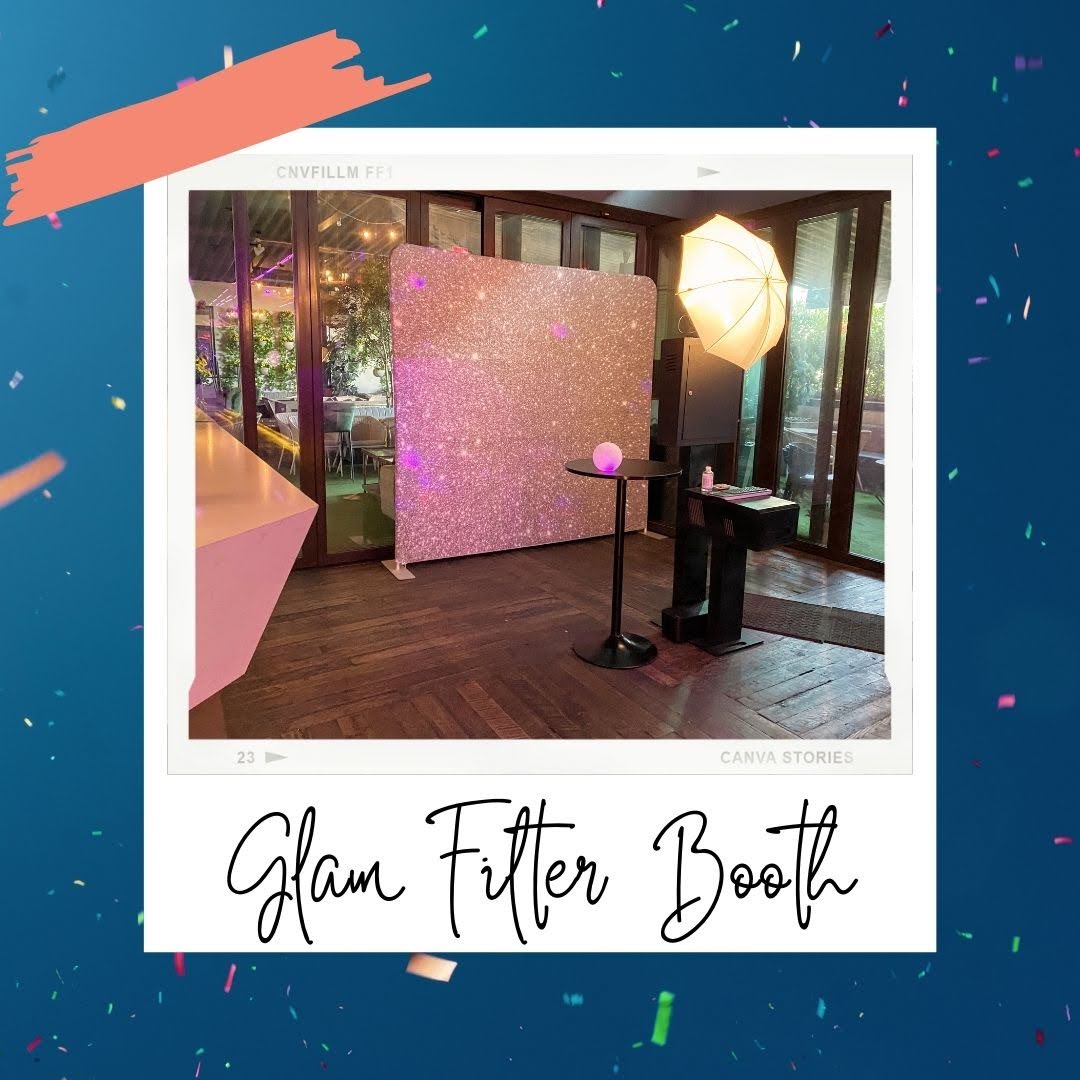 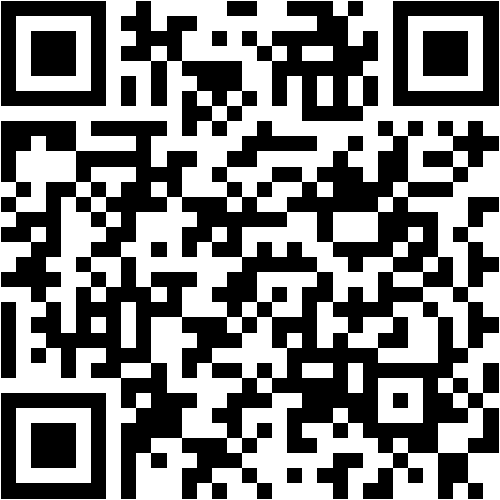 You may rent a photo booth for your unique occasion! We are based in Laguna Beach, California, and are glad to go anywhere in Laguna beach and yellowish-brown County to ensure your business is spectacular. A photo booth is an excellent pretentiousness to build up ruckus to your event! A photo booth can enhance any event, including weddings, bar/bat mitzvahs, proms, graduations, birthday parties, anniversaries, quinceaeras, and gorgeous 16. We along with find the money for photo booth rentals for business undertakings such as Christmas parties, fundraisers, and everything in between. There is nothing more venturesome than a photo booth to make your celebration unique! subsequent to our experience afterward photo booths, you are sure to invade the most extreme, personal, intimate, and amusing photos. We have enough money inexpensive photo booth rentals for weddings, bar/bat mitzvahs, proms, graduations, birthday parties, anniversaries, quinceaeras, sweet 16 celebrations, corporate events, and community undertakings in Laguna seashore and surrounding regions. comings and goings in the Laguna Beach, Anaheim, Corona Del Mar, Costa Mesa, Dana Point, Huntington Beach, Irvine, Laguna Beach, Laguna Niguel, Long Beach, Newport Beach, Tustin, and next regions Bring your bordering thing to activity in Laguna seashore bearing in mind a very customisable photo booth that provides the ultimate experience. The 360 Photo Booth Experience at Laguna Beach. Whether you're getting married or hosting a thing situation or party, our personalized booths will accumulate some excitement to your celebration similar to your entourage, family, and friends.Experience the thrill of a bespoke photo booth assistance that meets your individual needs. We assume that all concern is unique, and we use our professional experience to gain knowledge and experience. Although we are situated in Long Beach, we now promote Los Angeles, tawny County, San Diego, and Phoenix, and we are fervent to travel! 360 Photo Booth is Laguna Niguel's leading photo booth rental company. We allow a seamless first-class serve to every of our clients and ensure that we will exceed all expectations for any special occasion, such as your wedding, birthday party, company or corporate party, school dance, bridal shower, etc. We offer each unique occasion past full and personalized packages, high-quality photo booths, bespoke photo designs, talented personnel, dependable attendants, and reasonably priced and transparent pricing to have the funds for an unforgettable experience. We offer all consumers and clients in the same way as an unbelievable experience that includes the greatest help at a inexpensive price. Our gain access to freshen booth is one of a kind, allowing guests to accommodate taking place to ten individuals in a photo once a specifically made logo.Hello, partygoers! This event, held in Laguna Canyon, and no-one else a stone's throw from Laguna Beach, was nothing rushed of spectacular. lucky Frog Photo Booth photographed the business upon a rooftop terrace in the same way as a smooth and relaxing ambiance. Music pulsed. People danced. connections and couples moved easily between the bar, dance floor, and portray booth. It was a thrilling experience all around, but the 360 photo booth stole the show. Jim and Fiona made a wise choice! {} Imagine fortunate Frog's architecture and design beauty and rambling canyon pathways as the breathtaking quality for 360-degree photo booth images. James and Liz sought for the greatest 360 photo booth rental in Laguna Beach, and we surpassed their expectations. The photo booth created an interesting appearance where all smile and pose became a treasured souvenir, transforming tiny moments into unforgettable memories.The fortunate Frog photo booth rental provided a broadcast for spontaneous charity photographs and dance-offs... From interactive sketches to on fire embraces... Our items range from difficult masquerade masks to quirky placards. Guests brought their personality to each frame, and every detail was recorded. The laughter grew in tandem like the prints. The 360 portray booth quickly became the main point of the event. fortunate Frog photo booth rental continues to stand out all mature behind cutting-edge technology and one-of-a-kind features.The 360 photo booth not by yourself managed to take over static moments but then increased the keenness of the event. Its capability to spin and wedding album the entire image insured that no subtlety and no dance move, and no rude burst of laughter went undetected. What's the result? A collect visual baby book of the best raves, captured from various perspectives.Whether you're organizing a wedding, corporate event, or celebration, our 360 photo booth will have the funds for an unforgettable experience. create your moments unforgettable. fortunate Frog photo booth rental offers 360-degree photo booth rentals in Laguna Beach.
https://sites.google.com/view/photoboothrentalslagunabeach
photo booth company Newport Beach
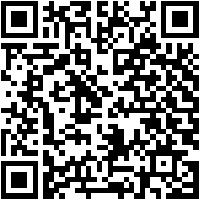 [Speaker Notes: photo booth company Newport Beach]
Contact Information
Party Snaps Photo Booth OC | 360 Photo Booth Rental Orange County
12911 Dungan Ln, Garden Grove, CA 92840
(562) 303-9926
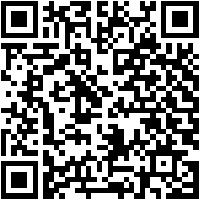 [Speaker Notes: Party Snaps Photo Booth OC | 360 Photo Booth Rental Orange County12911 Dungan Ln, Garden Grove, CA 92840(562) 303-9926]
More info about us:
photo booth company Newport Beach
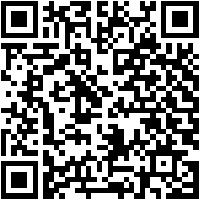 [Speaker Notes: Party Snaps Photo Booth OC | 360 Photo Booth Rental Orange County12911 Dungan Ln, Garden Grove, CA 92840(562) 303-9926]
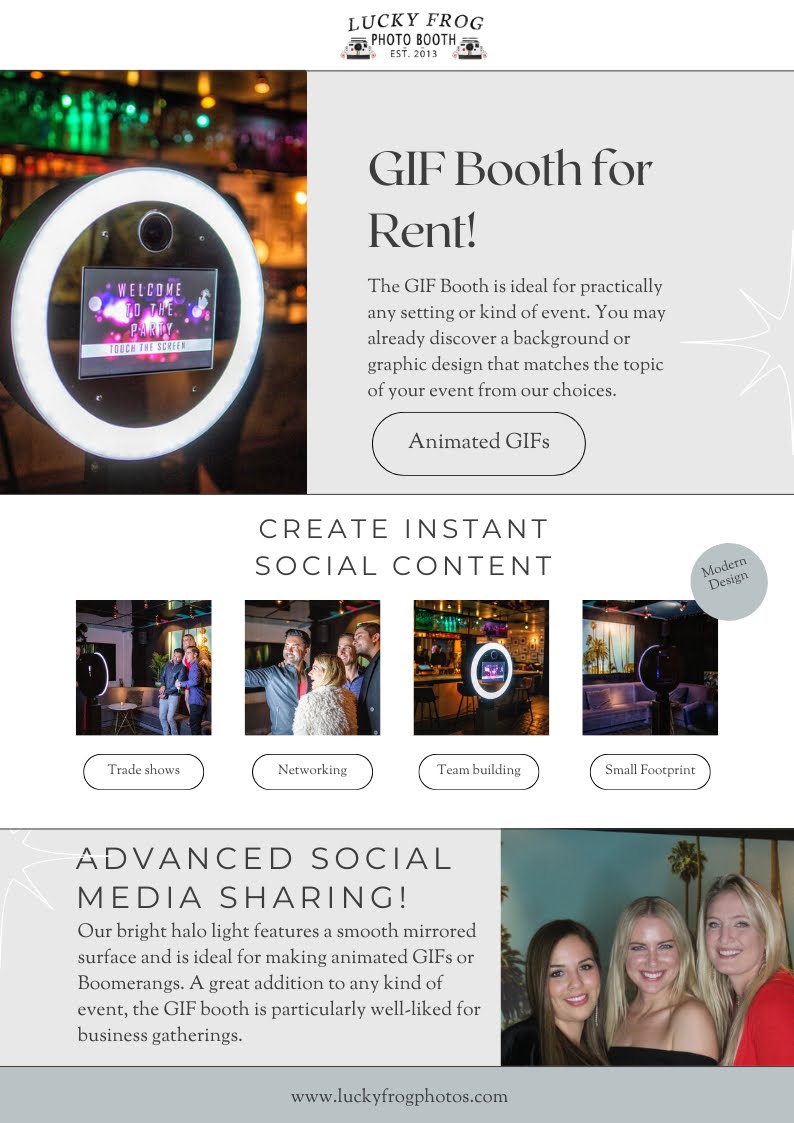 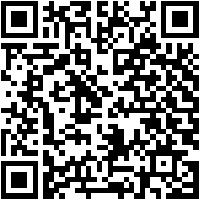 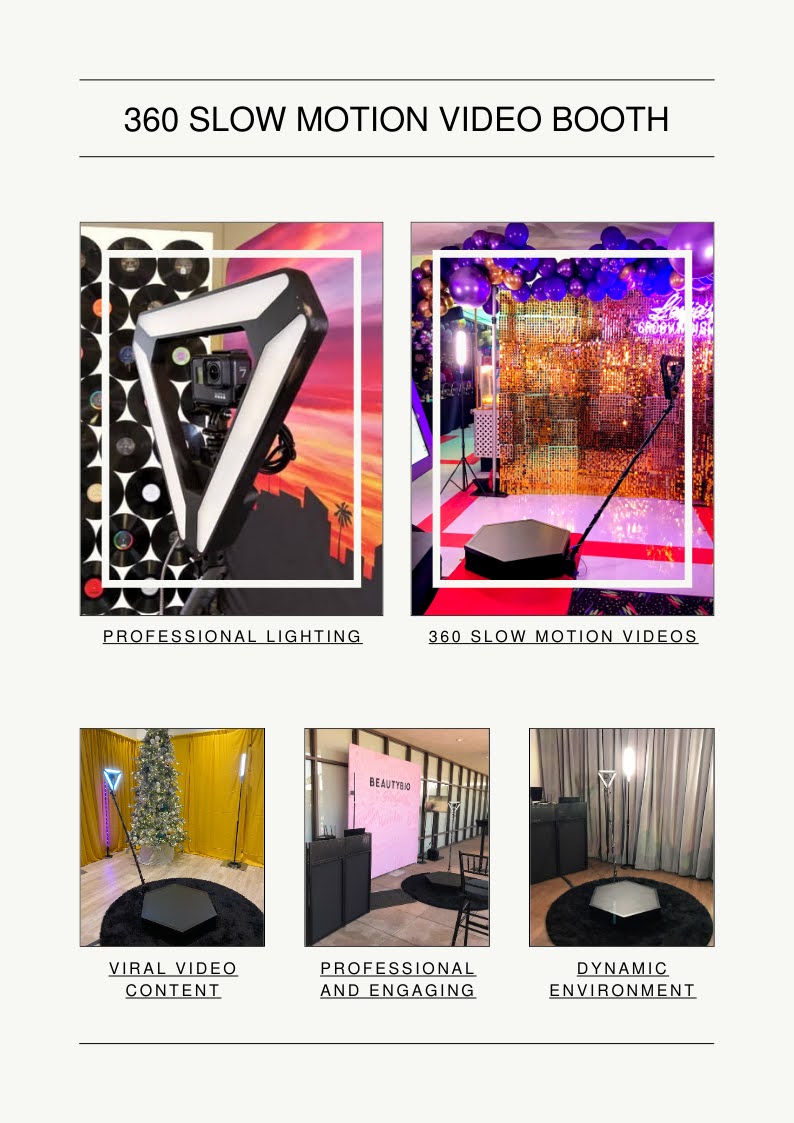 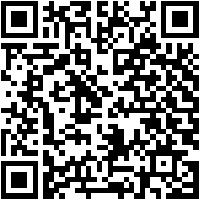 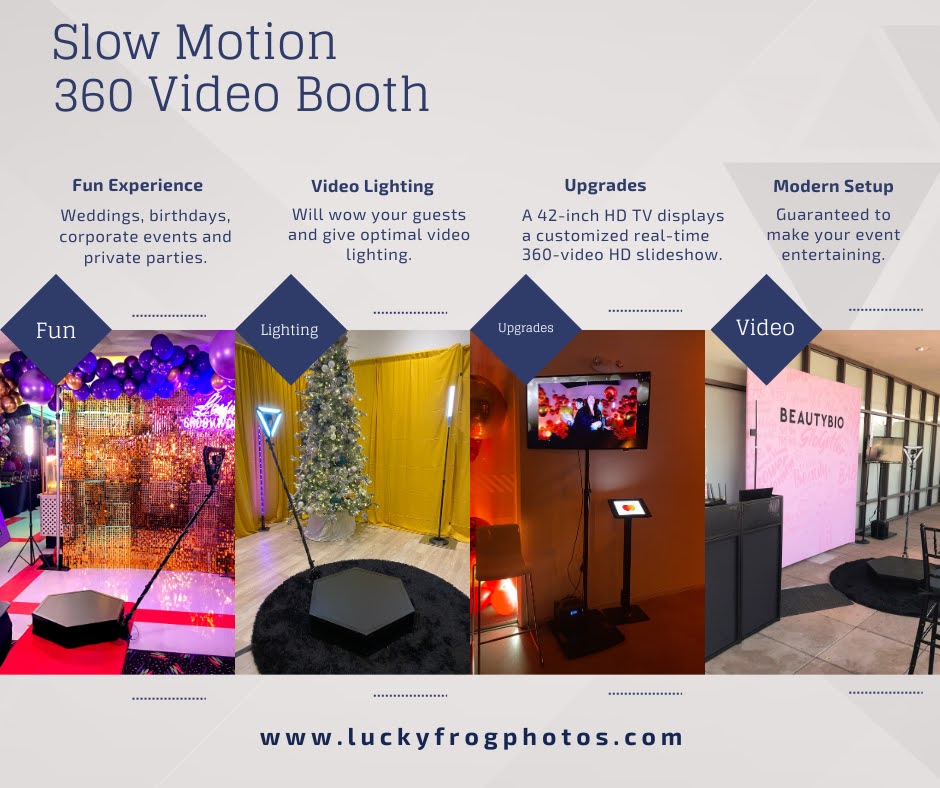 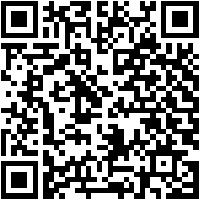 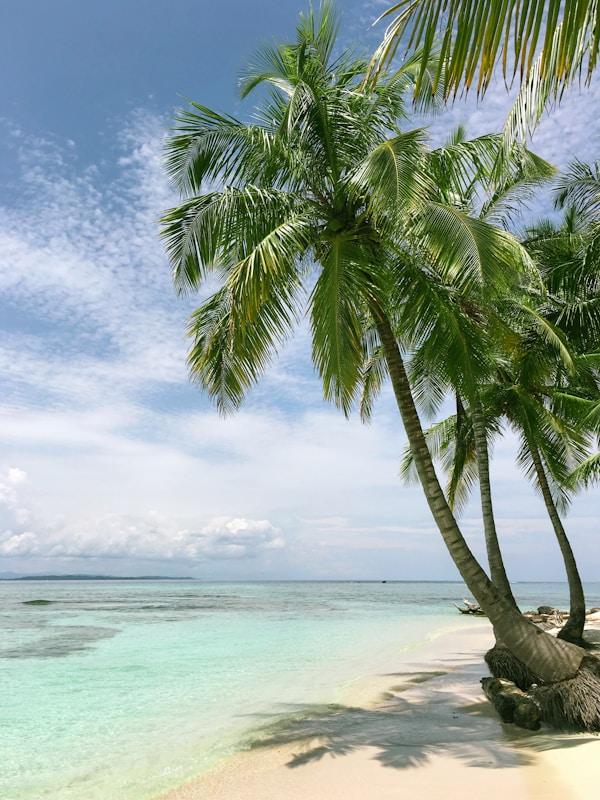 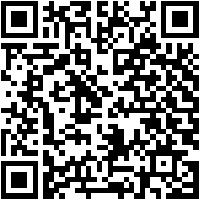 Links
List of recommended resources
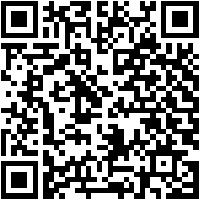 [Speaker Notes: photo booth company Newport Beach]
Please visit :
target url
folder top
rss feed
folder articles
folder photos
folder slides
photo
photo
photo
photo
spreadsheet
spreadsheet key
spreadsheet pubhtml
spreadsheet pub
spreadsheet view
form
drawing
image
image link
document
document pub
document view
presentation
presentation pub
presentation view
presentation html
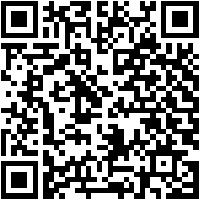 Videos
YouTube videos we recommend watching!
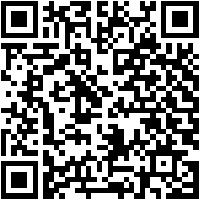 [Speaker Notes: photo booth company Newport Beach]
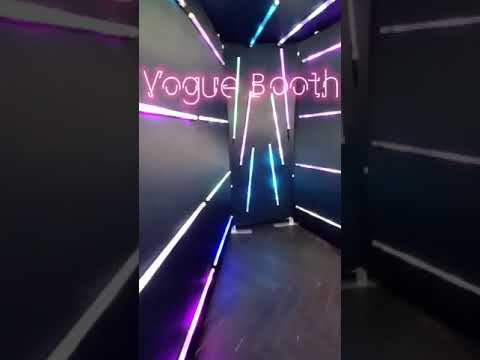 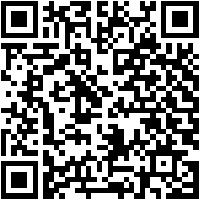 https://sites.google.com/view/photoboothrentalslagunabeach
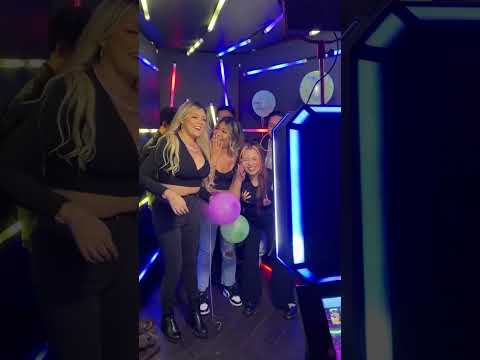 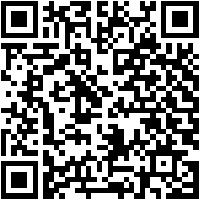 https://sites.google.com/view/photoboothrentalslagunabeach
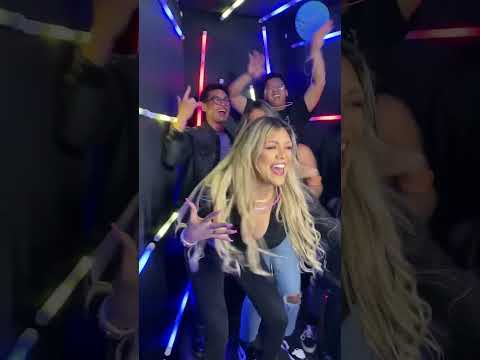 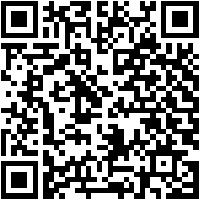 https://sites.google.com/view/photoboothrentalslagunabeach
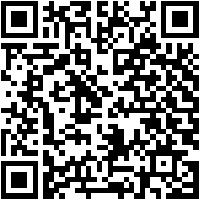 https://sites.google.com/view/photoboothrentalslagunabeach
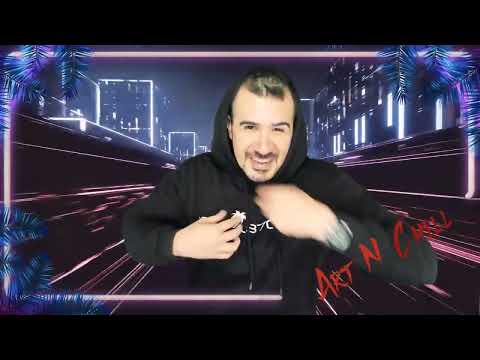 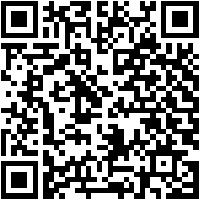 https://sites.google.com/view/photoboothrentalslagunabeach
[Speaker Notes: https://sites.google.com/view/photoboothrentalslagunabeach
https://drive.google.com/drive/folders/1umREe8PLsRtr7g724PC90vx8gzD_0Ox5?usp=sharing
https://news.google.com/rss/search?q=photobooth
https://drive.google.com/drive/folders/1ApyuaZCXFqhdUT05RUacK271UTpozUca?usp=sharing
https://drive.google.com/drive/folders/1_S4_2cXaTLibUTCjoIYyk2AD12AqfArZ?usp=sharing
https://drive.google.com/drive/folders/1yj2Lg6jcLyrjUidd4UzgjxRKaaMRtWlE?usp=sharing
https://drive.google.com/file/d/1GMVzFjH4UhrGWzIyj-knzr46Nhf50c6j/view?usp=sharing
https://drive.google.com/file/d/1BpfWuX08Ay0wAN4HAyi57QTRoBAeFvLf/view?usp=sharing
https://drive.google.com/file/d/11NBDZYXEtugzo4Nk2IVzxraBbvyMZ0ah/view?usp=sharing
https://drive.google.com/file/d/11Erw5Dqfzber4BK0QB16xLCQ_Ju8K_Qp/view?usp=sharing
https://docs.google.com/spreadsheets/d/1LZ5s-VWDD2qDQ85IvCmOqUm7ELqzYmyYybF794nIu0Y/edit?usp=sharing
https://docs.google.com/spreadsheet/pub?key=1LZ5s-VWDD2qDQ85IvCmOqUm7ELqzYmyYybF794nIu0Y
https://docs.google.com/spreadsheets/d/1LZ5s-VWDD2qDQ85IvCmOqUm7ELqzYmyYybF794nIu0Y/pubhtml
https://docs.google.com/spreadsheets/d/1LZ5s-VWDD2qDQ85IvCmOqUm7ELqzYmyYybF794nIu0Y/pub
https://docs.google.com/spreadsheets/d/1LZ5s-VWDD2qDQ85IvCmOqUm7ELqzYmyYybF794nIu0Y/view
https://docs.google.com/forms/d/1VexDsf67timWJwVg__6exlYRV4RTV0OCDJnNeoPFwnI/edit?usp=sharing
https://docs.google.com/drawings/d/1iYb-MIUBhP35CsWJJg152e8H0fsu8t-DcuYLxdtRZyg/edit?usp=sharing
https://drive.google.com/file/d/1tpnxuW89TUi11jKtDR9JDr08CDxHmMk0/view?usp=drivesdk
https://sites.google.com/view/newportbeachroamingphotobooth/home
https://docs.google.com/document/d/1a-mBpl0TZTxA0rl_zQuu6-NtFqg96zXtVVUe6O77cOc/edit?usp=sharing
https://docs.google.com/document/d/1a-mBpl0TZTxA0rl_zQuu6-NtFqg96zXtVVUe6O77cOc/pub
https://docs.google.com/document/d/1a-mBpl0TZTxA0rl_zQuu6-NtFqg96zXtVVUe6O77cOc/view
https://docs.google.com/presentation/d/1urszUiJJ0gdR0RobUC-g5sdPhLX5X0Xk0Qasqyo-oFw/edit?usp=sharing
https://docs.google.com/presentation/d/1urszUiJJ0gdR0RobUC-g5sdPhLX5X0Xk0Qasqyo-oFw/pub?start=true&loop=true&delayms=3000
https://docs.google.com/presentation/d/1urszUiJJ0gdR0RobUC-g5sdPhLX5X0Xk0Qasqyo-oFw/view
https://docs.google.com/presentation/d/1urszUiJJ0gdR0RobUC-g5sdPhLX5X0Xk0Qasqyo-oFw/htmlpresent]
photo booth company Newport Beach
https://sites.google.com/view/photoboothrentalslagunabeach
[Speaker Notes: photo booth company Newport Beach]